Tuần 21
VẺ ĐẸP QUANH EM
Bài
6
Mùa vàng
Đọc mở rộng
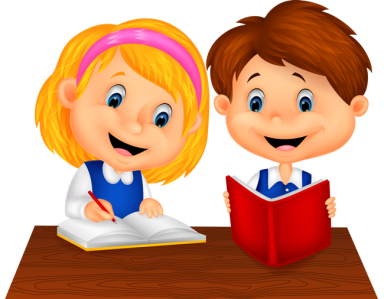 Đọc mở rộng
1
Kể tên những câu chuyện viết về thiên nhiên mà em đã đọc.
Kể nối tiếp
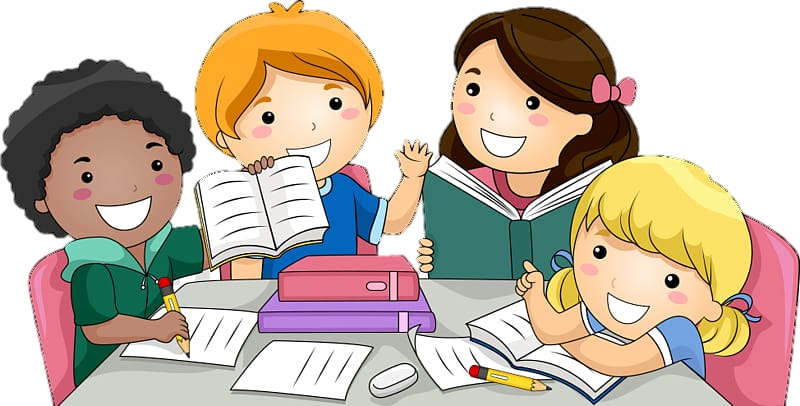 2
Chia sẻ với các bạn những chi tiết thú vị trong câu chuyện.
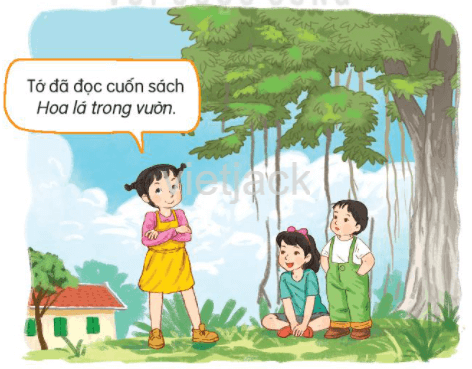 [Speaker Notes: GV kích chuột vào từng ô cột A để hiện đáp án.]
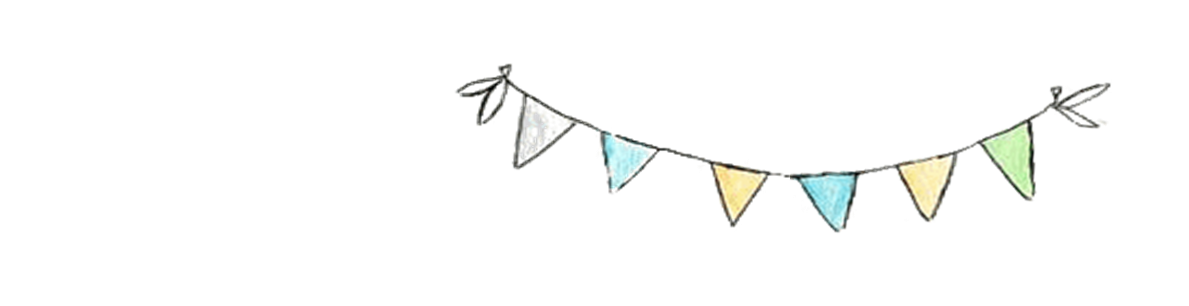 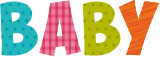 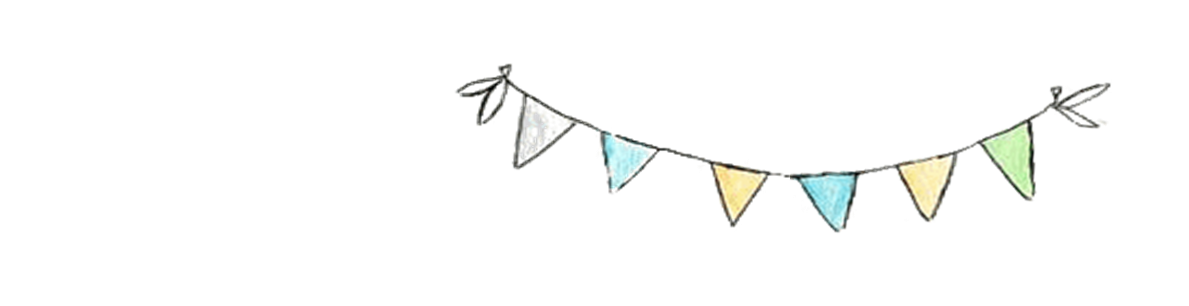 Ai đọc hay nhất?
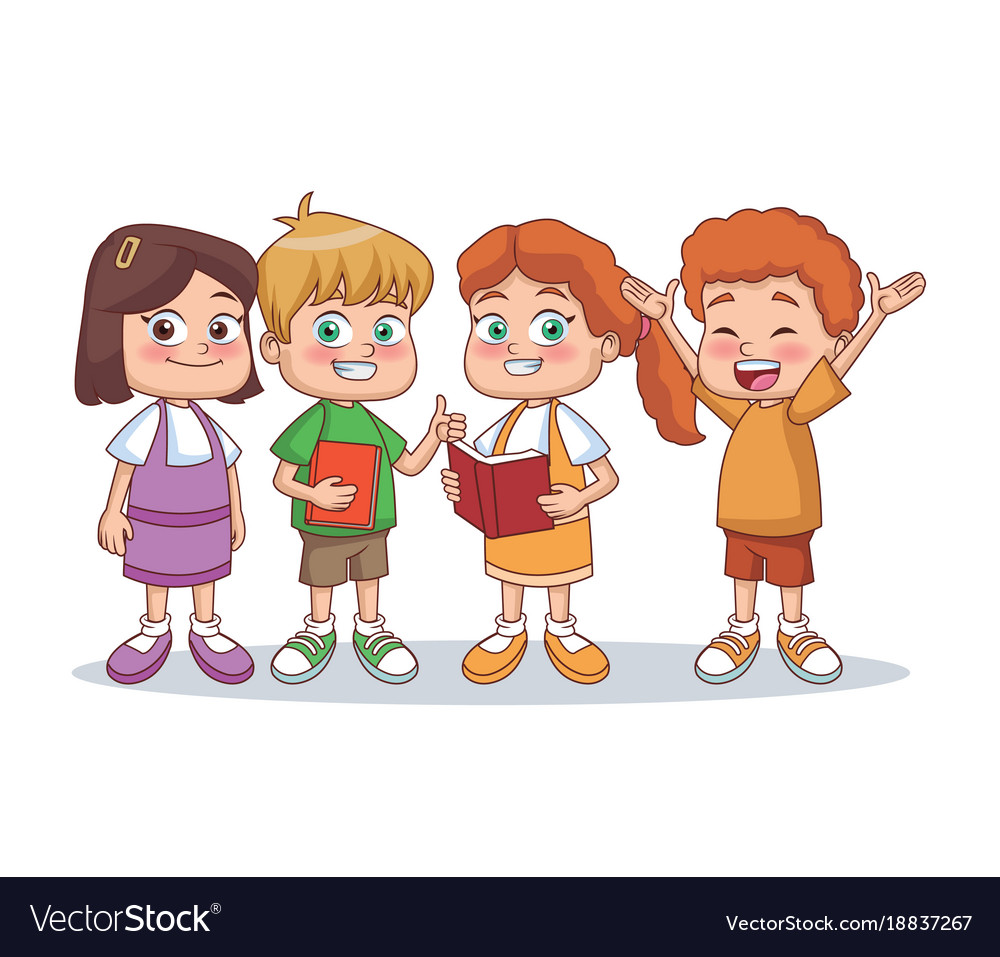 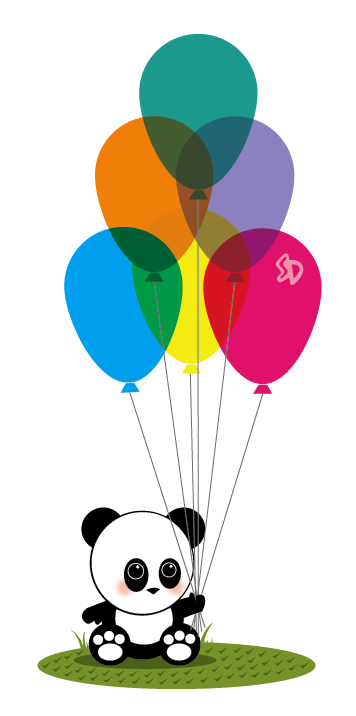 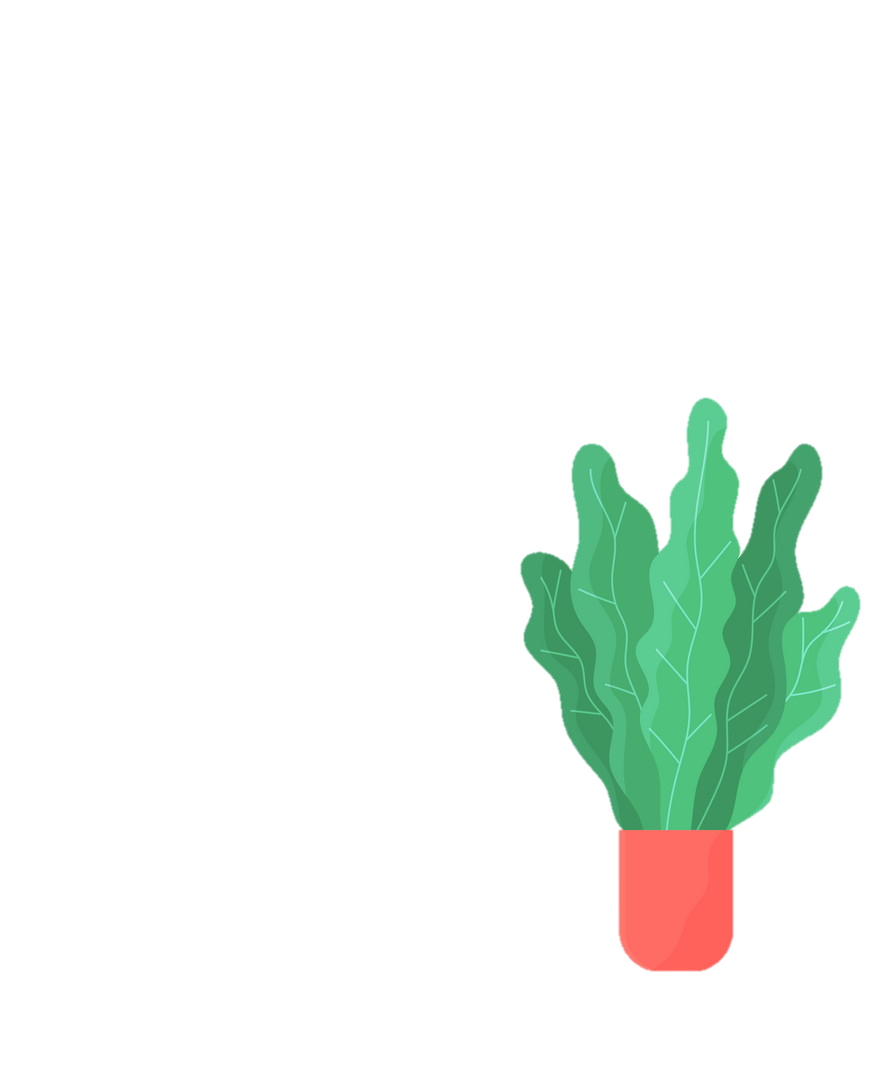 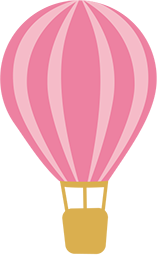 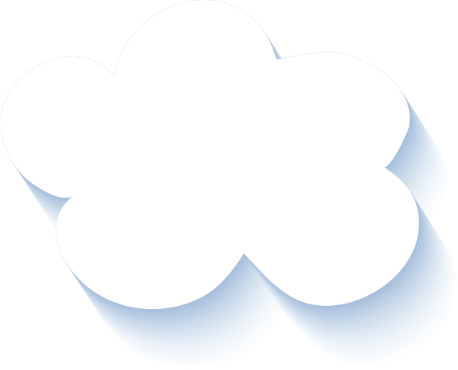 Tạm biệt và hẹn gặp lại 
các con vào những tiết học sau!
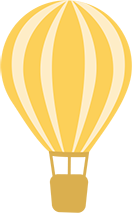 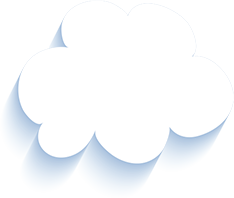 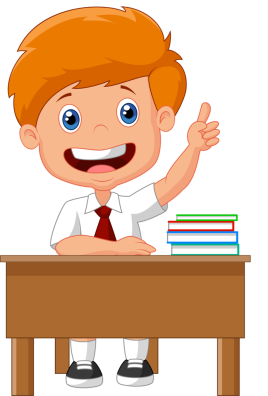 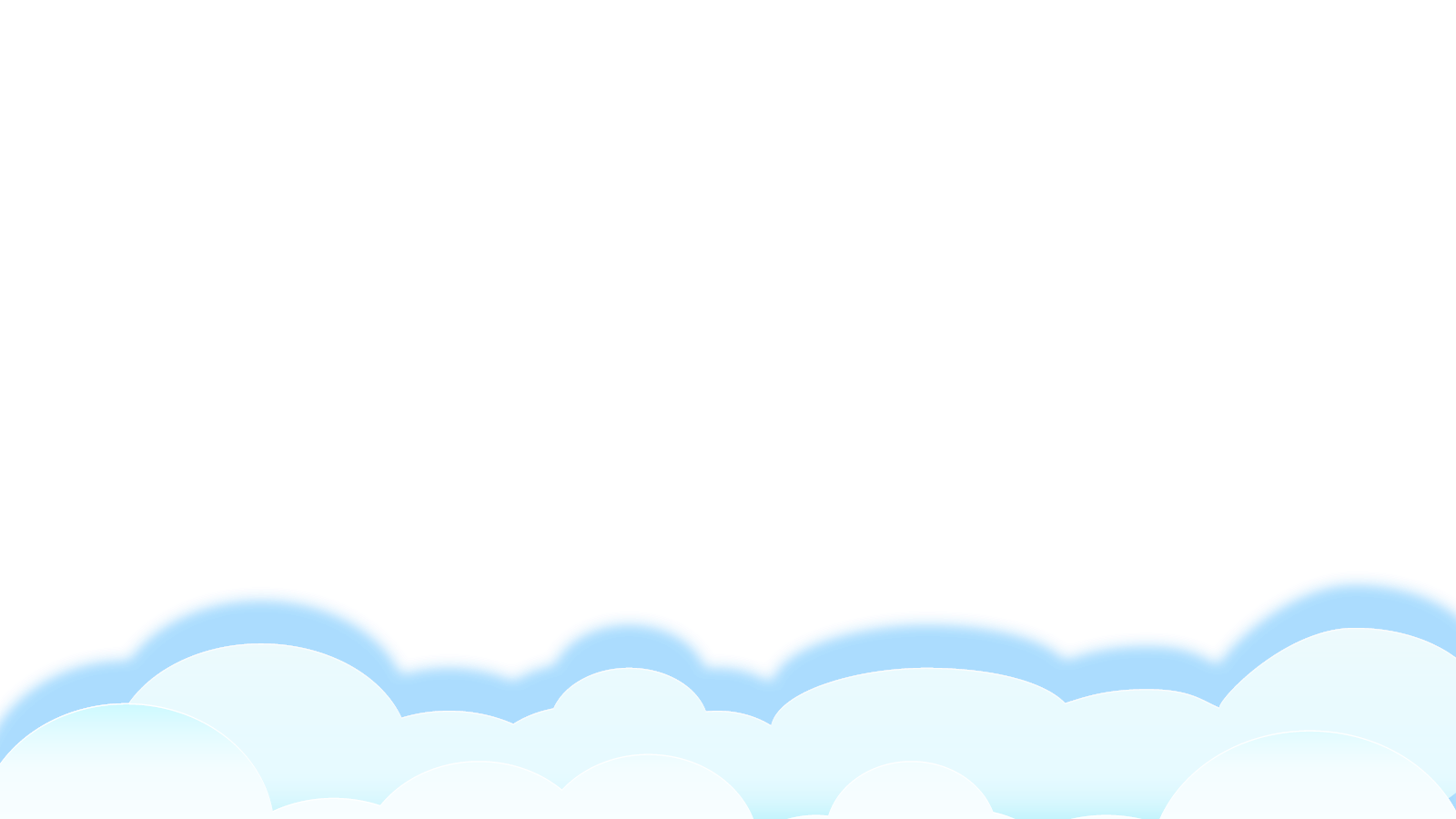